power mix
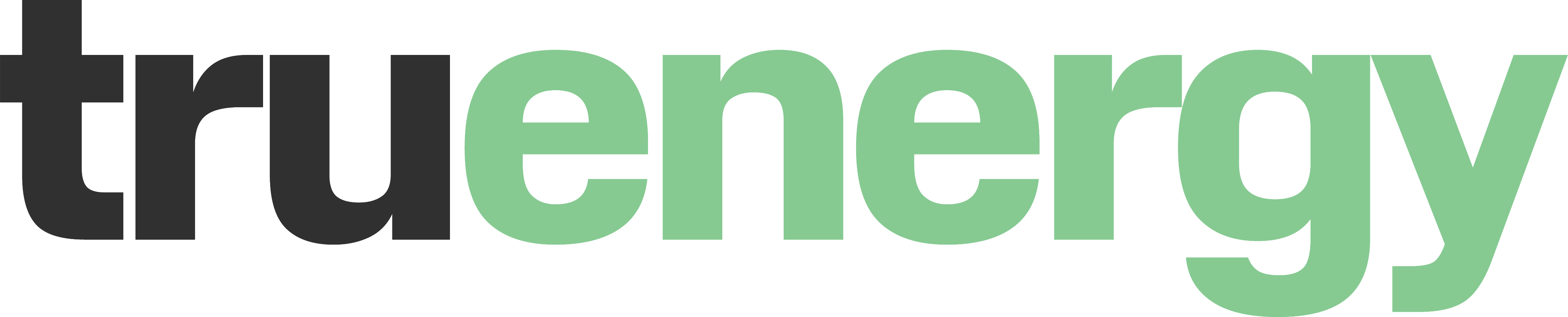